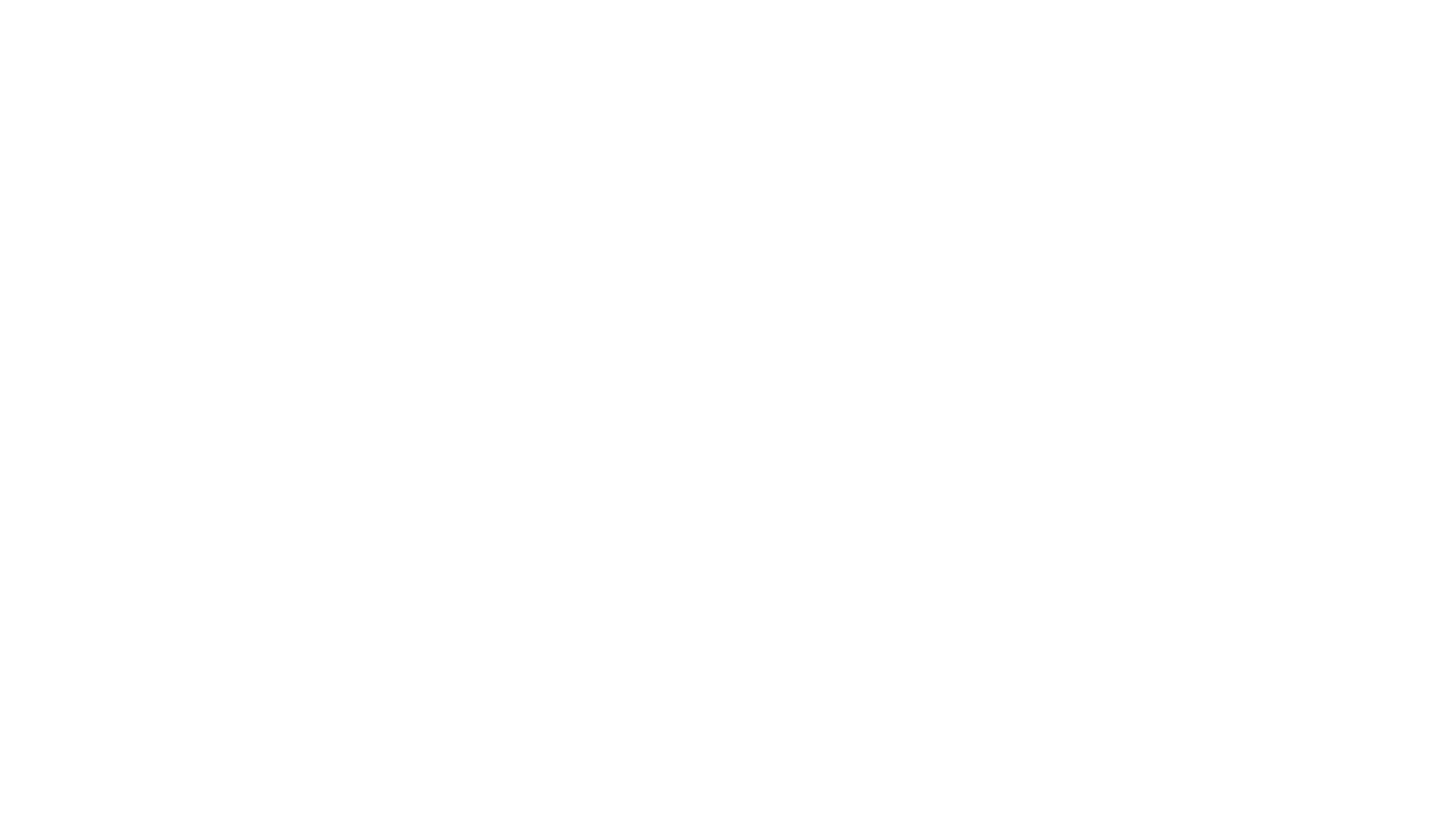 Online safety and wellness tips
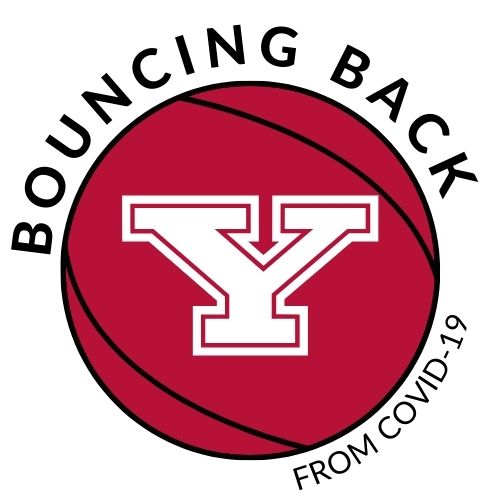 Learn tips on how to stay safe online and maintain wellness in an online world
objectives
according to the statista research department…DURING THE YEAR OF 2020, people spenT seven hours per day on the internet.
OUT OF THOSE SEVEN HOURS, TWO OF THOSE HOURS WERE SPENT USING SOCIAL MEDIA.
[Speaker Notes: Seven hours per day is a long time for us to spend using the internet- how can we ensure that we are spending them safely?]
Online safety: protecting yourself online
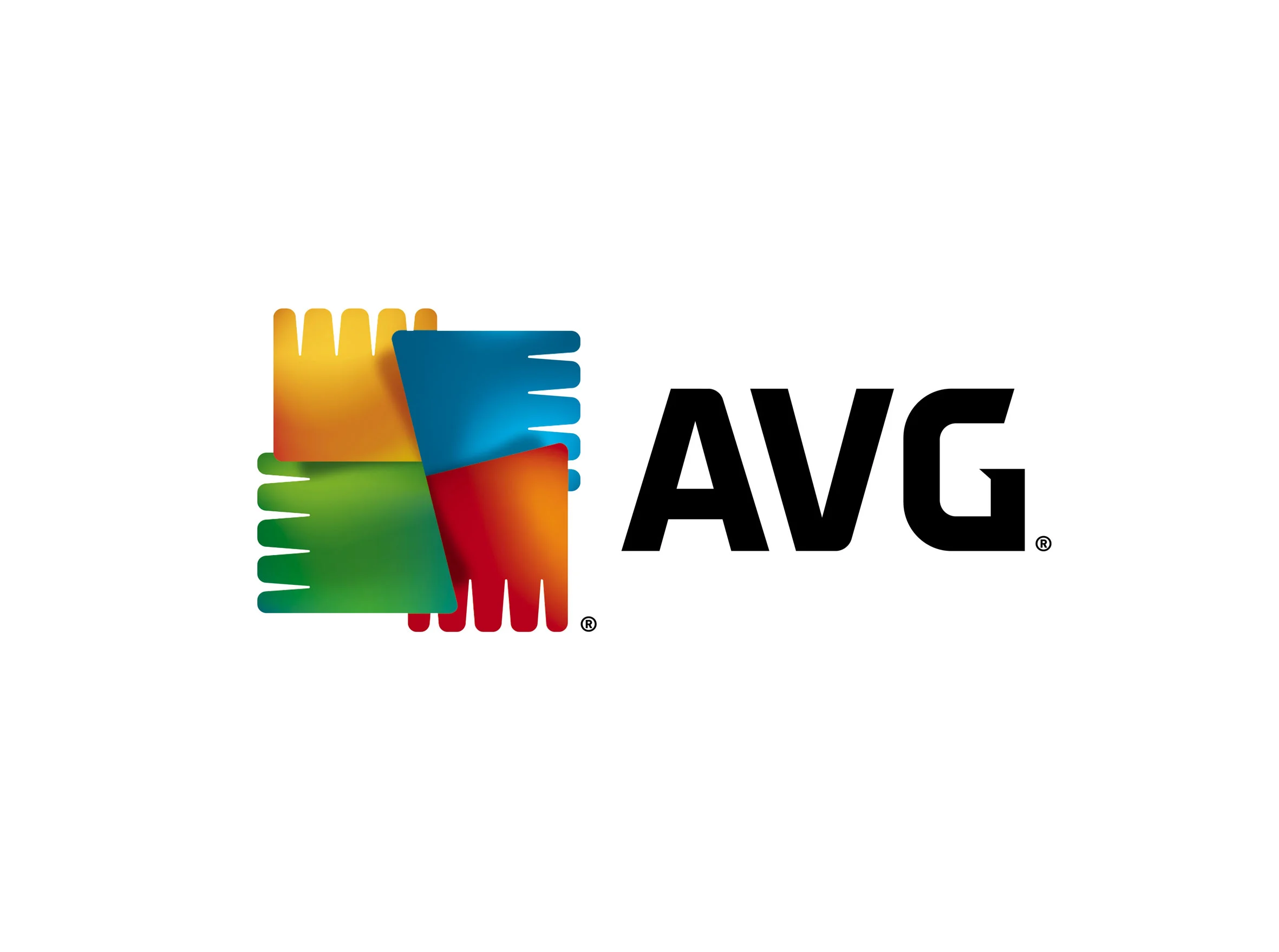 Keep up with updates and protect your device with an antivirus:

The first step at ensuring your safety online is keeping up with your device’s updates, as well as any external updates on browsers and antivirus softwares. 
*If you have not already, download an antivirus system onto your computer! A trustworthy and free antivirus is AVG.
Online safety: protecting yourself online
Keep personal information private:

According to the U.S. Department of Justice, the sharing of personal information online is one of the biggest online safety risks. Do not share your address, phone number, passwords, credit status, social security number, or bank account information online.

This might seem like common sense, but social media invites us to share personal information online every day.
Online safety: protecting yourself online
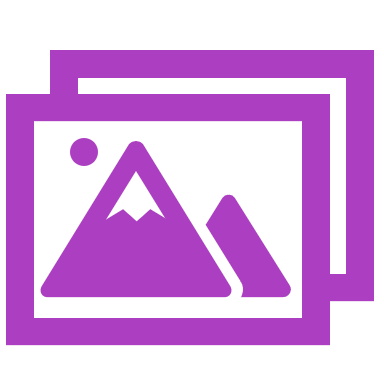 Sharing photos:

Have you noticed that your smartphone attaches a GPS location to photos? This will allow other people to see where photos were taken- and when! To ensure safety, take a look at your phone’s settings and disable location services.
Online safety: protecting yourself online
Beware of visiting certain sites, clicking links, and downloading files:

When you receive an unsolicited email from an unknown person, website, company, etc. that is requesting personal information or asking you to download something onto your computer, think twice! Clicking links/downloading attachments from unknown sources can lead to viruses on your computer, compromising your safety.
*If you are questioning whether a site, company, or link is legitimate, a quick Google search can show you if others have reported it as untrustworthy.
Online safety: protecting yourself online
Pick a strong password, and make sure to change it up from site to site:

Make your password 10 or more characters with a special character (!@#%^&*) and a number. Do not include any personal information! Consider changing up your passwords across different accounts, as all of your accounts run the risk of being hacked if your password  becomes compromised. To ensure optimal safety, change your passwords every 3 months.
Online safety: protecting yourself online
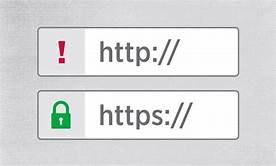 Online shopping:

Online shopping is simple- and convenient. Avoid purchasing anything from sites that do not have a secure check-out. A good indication that a site has a secure check-out is  if address line includes HTTPS. If there is no S at the end of the address line of the checkout page, it may not be secure. Another way to tell whether a site is secure is if there is a padlock displayed to the left of the address line.
Online safety: protecting yourself online
Online relationships:

Avoid sharing too much information with someone who you have met online, especially on an online dating platform. If you choose to meet with someone you met online in person, meet in a public place. When in doubt, use information (i.e. their name, age) you know about someone to properly research who they are. If information is scarce and you feel as though they are being dishonest with you, keeping your distance is your best bet.
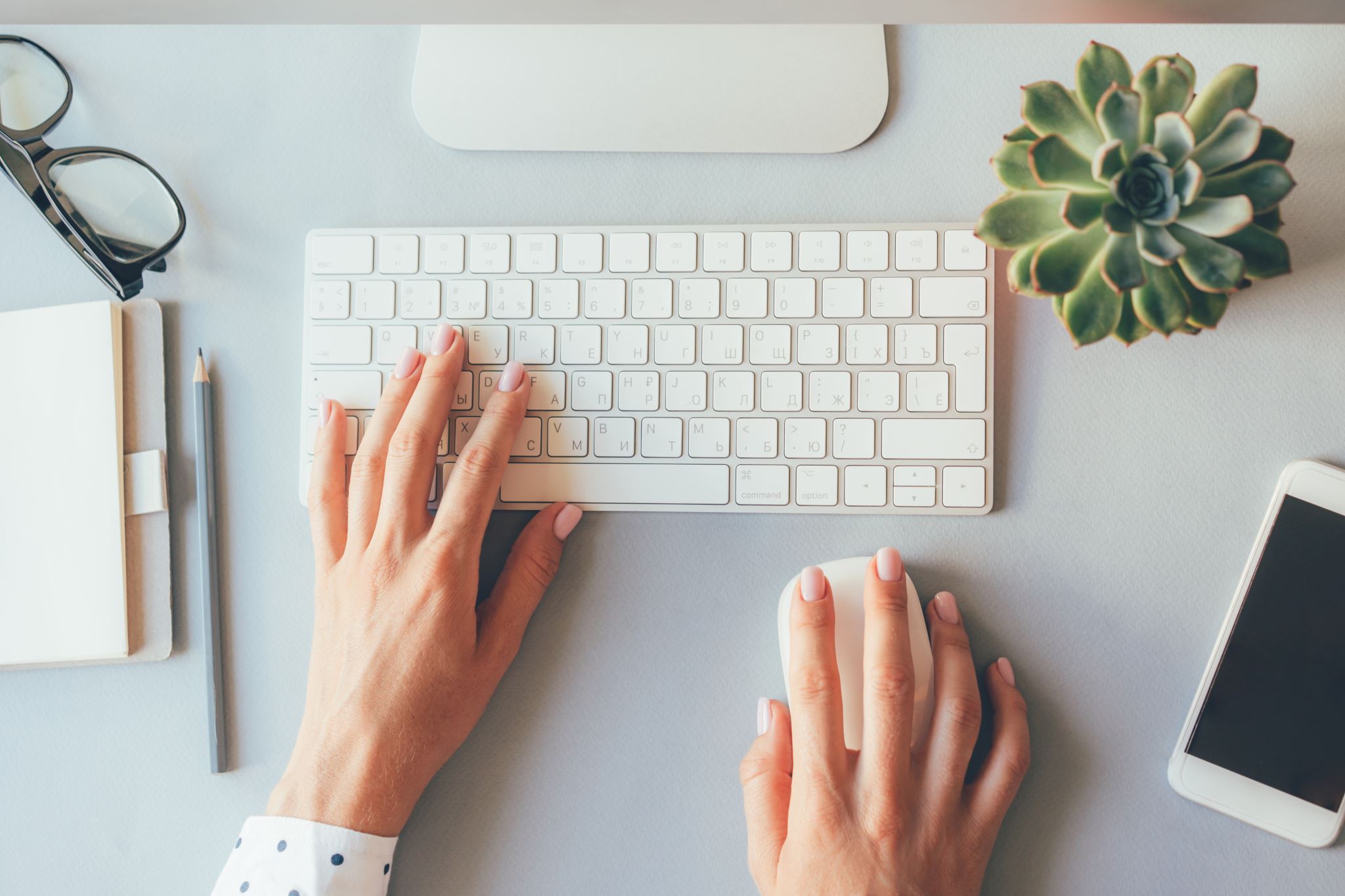 How do you plan to protect yourself online?
How to maintain wellness in a world that is constantly online
How do you know when social media has been impacting your mental health? From helpguide.org:

If you spend more time online than in person
When you are comparing yourself and your life to others
If you feel as though you are being cyberbullied
Social media use is distracting you from work and school
You feel isolated
How to maintain wellness in a world that is constantly online
In order to improve your mental health, modify social media use:

Try slowly reducing the time you spend on social media. Most smartphones track how much time you spend on certain apps- find out how long you spend using social media. If you spend an average of 2 hours per day on social media platforms, perhaps try reducing that time in small intervals to help with adjustment. It may also be helpful to disable notifications, so you are not tempted to check.
* Pro-tip: removing social media apps from your home-screen can be helpful if you want to reduce the time you spend on them but do not want to completely remove them.
How to maintain wellness in a world that is constantly online
Set aside time to be present offline:

Make time each week to be present with your friends and family offline and keep phones away! For example, if you are out to dinner, encourage everyone to put their phones in the middle of the table to limit use. Social media can be a great way to keep in touch on and offline-if you find yourself frequently communicating with friends online, ask to see them in person, even if it is just helping them run a quick errand or grabbing coffee to catch up.
How to maintain wellness in a world that is constantly online
Engage in reflective activities:

Take some time to reflect on your life. Think about the role social media plays- do you feel as though social media platforms play a positive or negative impact on your life? Record your thoughts in a journal or a notebook you have nearby.
How to maintain wellness in a world that is constantly online
Express gratitude:

Comparison is often the thief of joy. Social media creates room for us to compare ourselves to other people- their physical appearance, accomplishments, stage of life, etc. Take a step back and think of the things in life that you are grateful for and accomplishments you have made. 
*Remember, social media usually only includes the highlights of people’s lives. Not everything you see is reality!
How to maintain wellness in a world that is constantly online
Find a hobby, or something you enjoy doing:

It is easy for us to spend our free-time browsing the internet or using social media. Perhaps picking up a new hobby such as reading, painting, learning how to play a music instrument, or moving your body in a meaningful way can be a substitute for time you might otherwise spend online.
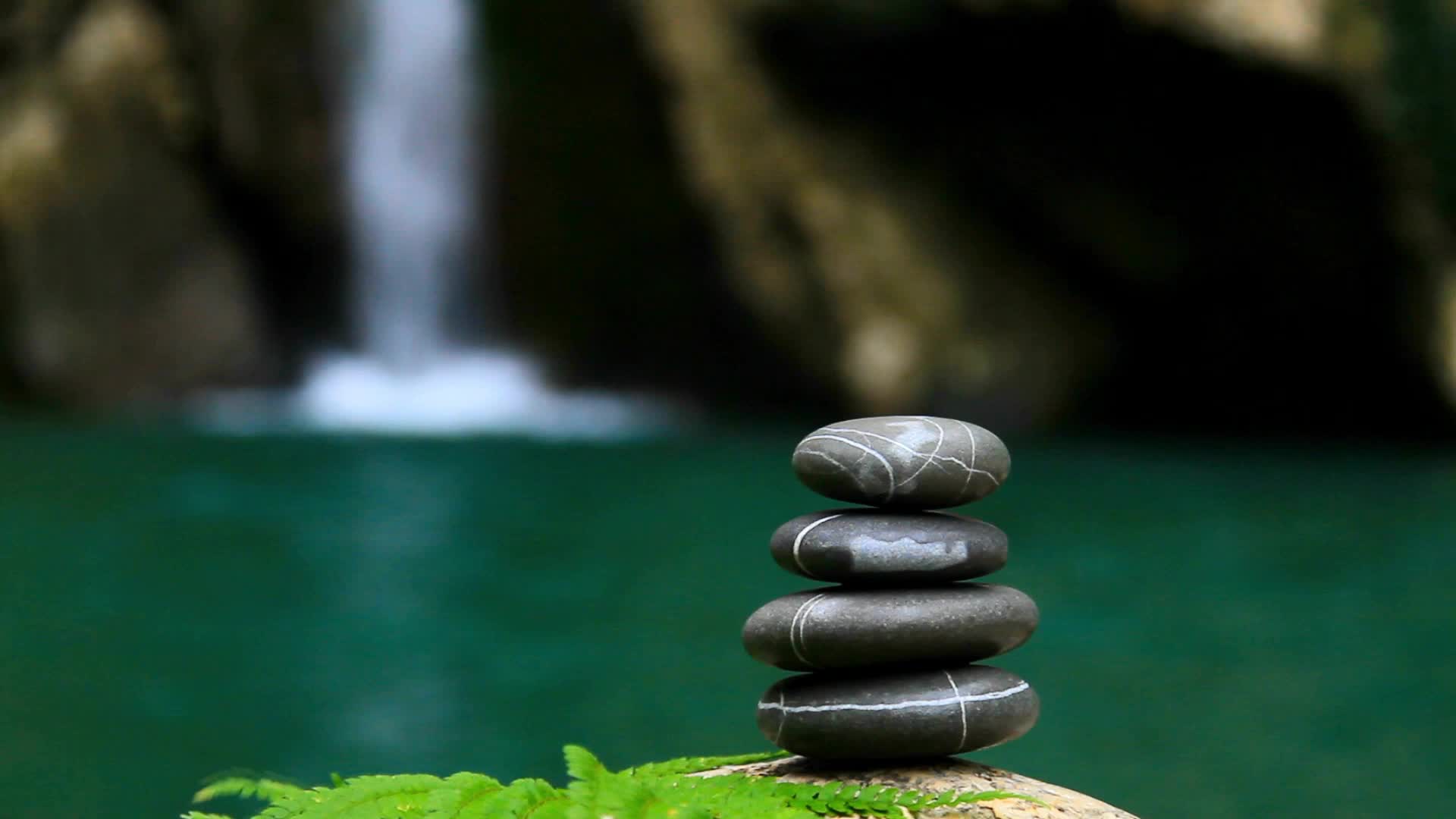 How do you plan to  maintain wellness?
Thank you
Keep up with us!

Follow us on Instagram and visit our website for our upcoming events and access resources for all things wellness:

	@ysu_bouncingback

https://ysu.edu/bouncing-back
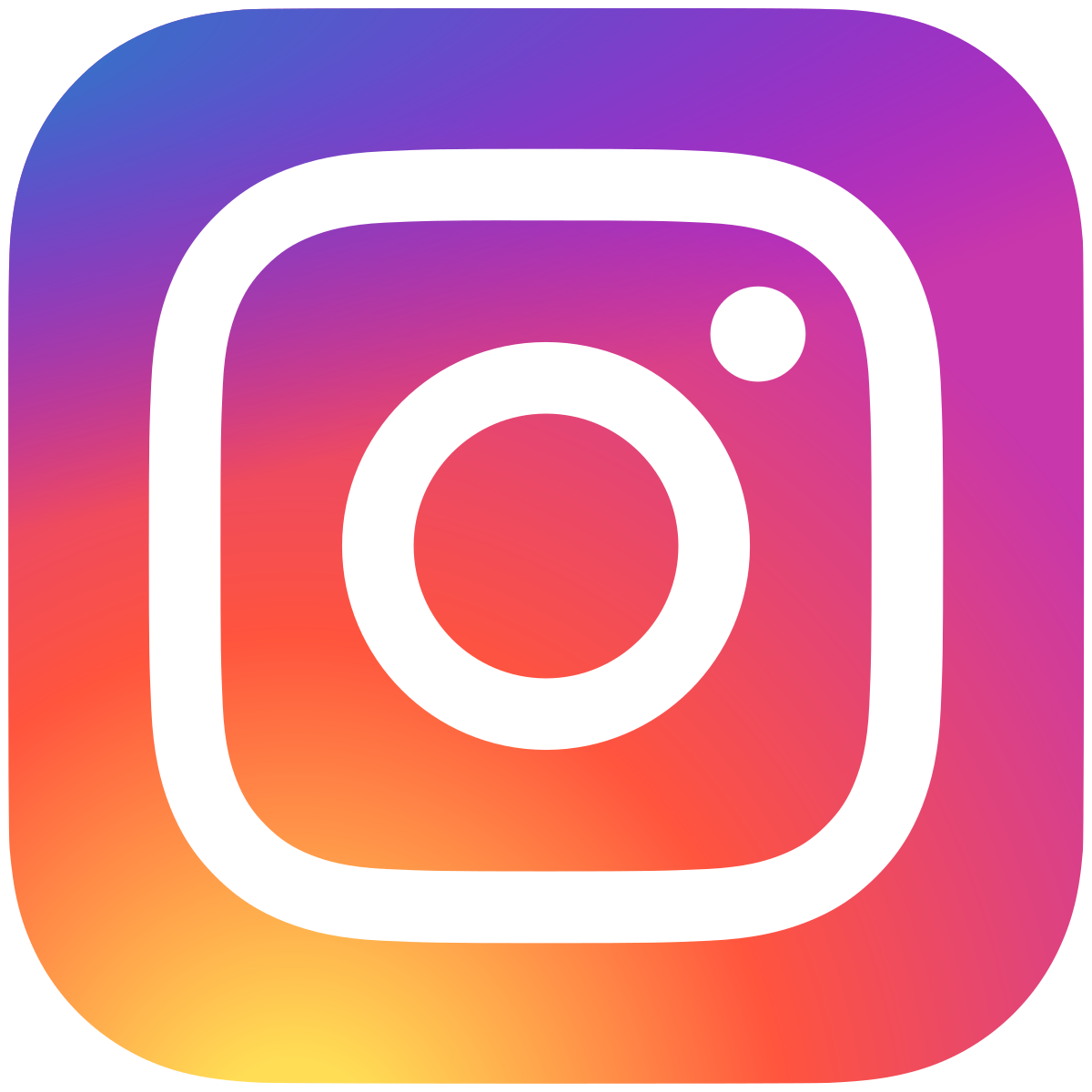